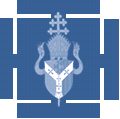 Diocesan Academy Strategy
[Speaker Notes: Aim of this presentation is to make the Report ‘come alive’ and in 15 mins to provide an overview of the Strategy and key considerations at this time – happy to take questions as we go through but agenda allows us to focus on key areas]
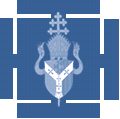 ‘In order to secure, protect and improve Catholic Education, the Trustees of the Archdiocese have made the decision that our Schools need to move into a family of Catholic Schools that are fit for the Catholic mission of education and that are protected and secured within a formal and legal framework. Essentially this means formally uniting Catholic Education (3 – 19) in a sustainable school improvement structure. It is the expectation of the Archbishop and Trustees that all Catholic Schools under the Trust Deed, will in time, convert to Academy status.’
[Speaker Notes: Of the 25 New Heads invited today – 14 are already in a Multi-Academy- Company and I know a further 6 have plans to move forward in the foreseeable future
This is not a ‘hard sell’ on the benefits of Academisation!!! WIDER CONTEXT Rather a reflection on where we are and where we are heading towards – A FEW MINUTES JUST TO LOOK AT CHANGE………Last 5 years for the DES…….September 2014 – St. Anne’s (now a block of flats) – Introductions – Academy documents – if a School wants to become an Academy…….. And by the way we don’t do School Improvement – that is the job of the LA

5 YEARS ON: Academy Strategy is now in its third year – Employ School Improvement Advisers and now have a new Deputy Director for School Improvement – We have half termly meetings with the Regional School Commissioner and ESFA – THE DES IS NOW CLEARLY HELD TO ACCOUNT FOR THE PERFORMANCE OF ITS SCHOOLS – IN TURN WE NOW HOLD MAC BOARDS TO ACCOUNT (ANNUALLY – ON THE 4 PILLARS CATHOLIC MISSION – SCHOOL IMPROVEMENT – LEADERSHIP AND GOVERNANCE AND FINANCE AND BUILDINGS

NOW REFLECT ON THE ABOVE STATEMENT……….]
The Context
237 schools, 201 Primary Schools (including 3 First Schools),  1 Middle School, 1 All Through School and 34 Secondary Schools)

13 Local Authorities

84,000 children (46,000 in Academies = 54%)
[Speaker Notes: CONTEXT AND PROGRESSION – FOR THE FIRST TIME THE MAJORITY OF PUPILS ARE NOW BEING EDUCATED WITHIN A MAC STRUCTURE – JULY 2016 ‘BECOME ACADEMY READY’ AND ISSSUED POTENTIAL LISTS OF SCHOOLS – MAYBE NOT THE BEST MOVE IN HINDSIGHT!!!!!!! 3 YEARS OF DISCUSSIONS – STILL RESPECTFUL OF ALL GOVERNING BODIES AND THEIR UNIQUE CIRCUMSTANCES – NOT DOING A NOTTINGHAM – HOWEVER….

It took some time for Schools/Heads/GBs to understand the announcement made in July 2016
The degree of ‘change’ that this meant for Schools led to a number of re-actions (from support/enthusiasm to defensiveness and denial)
The amount of briefing and clarification Schools needed meant that, initially movement was relatively slow
You will see from January 2020 predictions that the ‘ground work, reflection and detailed dialogue, is now resulting in Schools converting
We are approaching the ‘tipping point’ – still some serious challenges ahead and we will look at those later



































































1. It took some time for Schools to understand and act upon the Strategy announcement in July 2016]
The Future
By September 2019 and September 2020

All schools are clear on their groupings – September 2019

All schools converted or ready to convert – September 2020

Bigger picture = Bigger MACs

Depending upon negotiations and discussions, there are likely to be a total of 15 – 17 MACs in total across the Diocese with an average of 15 schools in each.
[Speaker Notes: THE ABOVE MESSAGE HAS BEEN OUT WITH SCHOOLS FOR ALMOST A YEAR NOW – LOTS OF DISCUSSIONS WITH GOVERNING BODIES AND AS I HAVE MENTIONED, THE MOVE IS MORE STRAIGHTFORWARD IN SOME AREAS THAN OTHERS – WORK WITH ALL SCHOOLS AND GOVERNING BODIES HOWEVER……DECLARATION…

NOW HAVE 4 MACS WITH TWO SECONDARY SCHOOLS AND PLANS FOR THIS TO BE THE CASE IN AN ADDITIONAL 4/5 MACS ARE IN PLACE….]
The Model – Key Characteristics


A family of Catholic academies (3 – 19)

A MAC consists of individual academies run by a Board of Directors (with Local Governing Bodies)

The Catholic character and ethos of each school is protected by a binding legal framework of conversion documents

Formally uniting Catholic Education in a sustainable school improvement structure
[Speaker Notes: Uniting Catholic Education is SUCH a key message – whilst there are great examples of partnerships and collaboration we continue to be surprised by how ‘insular’ some Schools have become!!]
Current situation (1)

All Schools
[Speaker Notes: Quick reflection on the submission and approval process for Schools joining MACs (enhanced JP11 example), New MACs and MACs coming together]
Current situation (2)

Secondary Schools
[Speaker Notes: Currently 92 Primary Schools. I Middle School, 1 All Through School and 20 Secondary Schools (another 2 in pipeline for Jan. or shortly after)]
Current situation (3)

Primary Schools
[Speaker Notes: Quick reflection on the submission and approval process for Schools joining MACs (enhanced JP11 example), New MACs and MACs coming together]
Headteacher Board Considerations 



Can the MAC afford the strategic improvement plan presented?

The calibre and capacity of the Board membership (knowledge, skills and capacity required for effective governance in order to hold the CEO and leaders to account)

Capacity for sustained school improvement
[Speaker Notes: Skills of Board members are rightly key and we need to work closely with our Shadow Boards….]
Key Characteristics of a successful MAC (1)


Effective and sustainable ‘join’ of Catholic Education (3 – 19) – ‘seamless Catholic Education’

Stronger Catholic identity in the local area – ‘Better Together’

Increased clarity of Leadership roles and responsibilities

Improved capacity for Governance at all levels

Educational standards show a higher level of pupil achievement and experience (Ofsted report evidence)
[Speaker Notes: Quick reflection on the submission and approval process for Schools joining MACs (enhanced JP11 example), New MACs and MACs coming together]
Key Characteristics of a successful MAC (2)


Successfully retaining and developing potential and existing Catholic Leaders

Development of a Central Team facility and ethos, freeing up Leaders at School level to focus on teaching and learning

Improved financial sustainability

Part of a sustainable self-improving Catholic School Improvement structure

Increased ability to be more creative to improve the pupil experience
[Speaker Notes: Quick reflection on the submission and approval process for Schools joining MACs (enhanced JP11 example), New MACs and MACs coming together]
Some additional considerations

Increasing clarity and information on the role of…

A Catholic Senior Executive Leader

https://www.bdes.org.uk/mac-executive-leadership.html


DES/MAC Board Support and Challenge Meetings


Challenge of recruiting “good” Directors
[Speaker Notes: CSEL – Separate agenda item.
Report 4 c) Support and Challenge meetings DES/MAC Board – new and so enlightening…..discuss

Key: Board to Executive relationships – Culture and style of MAC working (from complete ‘oneness’ to individual Schools – pass round Holy Spirt to look at!!)

Leadership and Management MAGNIFIED]
Voluntary Aided School: Relationships
Diocesan Bishop
Trustees
(Diocese or Religious Order)
DfE/ESFA
Capital
Supervision
Accountability
Revenue
Capital
VA Governing body
Local Authority
Revenue(standards)
Multi-Academy Trust: Relationships
Diocesan Bishop
Trustees
(Diocese or Religious Order)
DfE/ESFA
Capital
Supervision
Capital
Accountability
Revenue
Academy Trust
Key Messages

“It is the expectation of the Archbishop and Trustees that all Catholic schools under the Trust Deed will, in time, convert to Academy Status.”

“The Archdiocese sees the long term future of its schools as being part of a Multi Academy Company with other schools in their local area.”

The DES will be requesting termly updates from ALL schools and will continue to offer support to all schools

https://www.bdes.org.uk/academies.html
	Scheme of Delegation/Due Diligence/FAQs/Supporting
	Guidance
The Future

A family of Catholic schools in academy companies that are fit for the Catholic mission of education

Schools that continue to respond to the challenges of securing, protecting and improving Catholic education

Schools that find a new security rooted in mission and leadership and preserved through high quality education and financial sustainability

Academy Strategy Board meets regularly to keep under review the implementation of the Diocesan Academy Strategy http://www.bdes.org.uk/uploads/7/2/8/5/72851667/academy_strategy_boardjan2019__002_.pdf